EL TELETRABAJO HA LLEGADO PARA QUEDARSE
EL TELETRABAJO EN EL PERÚLEY N° 31572
ABOG. Caman de la cruz Keily indira
EL TELETRABAJO EN EL PERÚ
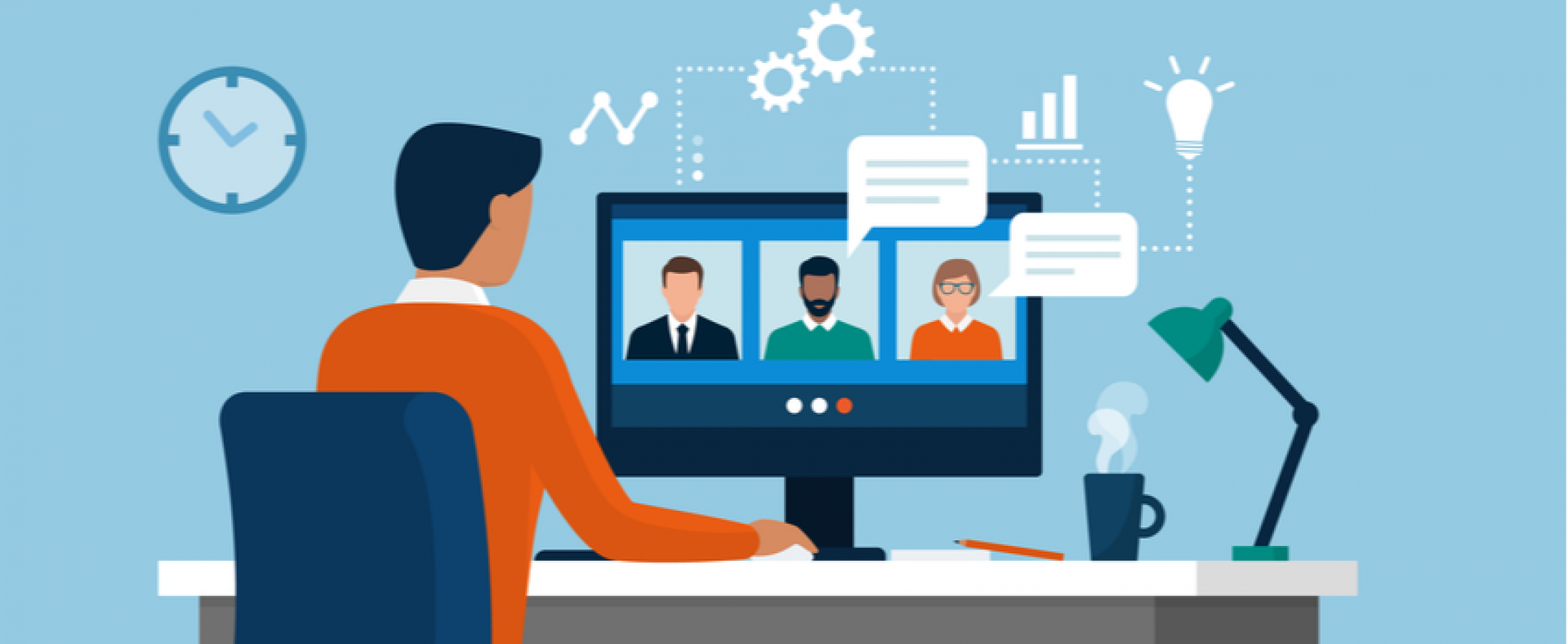 UNA PANDEMIA, UN CAMBIO DE LA CULTURA PRESENCIALISTA
¿QUÉ ES EL TELETRABAJO?
el artículo 3 de la Ley  N° 31572, define el teletrabajo como una modalidad especial de prestación de labores, de condición regular o habitual, la cual se caracteriza por el desempeño subordinado de aquellas sin presencia física del/de la trabajador/a o servidor/a civil en el centro de trabajo, con la que mantiene vínculo laboral; y que se realiza a través de la utilización de las plataformas y tecnologías digitales
conjunto de tecnologías, sistemas de información y equipos informáticos desarrollados para que las personas se comuniquen, gestionen e intercambien información y la envíen de un lugar a otro a través de medios no presenciales”
Art. 3, sobre la definición de Tecnologías de la Información y la Comunicación (TIC). Reglamento de la Ley N.º 30254, Ley de promoción para el uso seguro responsable de las tecnologías de la información y comunicaciones por niños, niñas y adolescentes. Publicado el 14 de mayo de 2019
Trabajo remoto
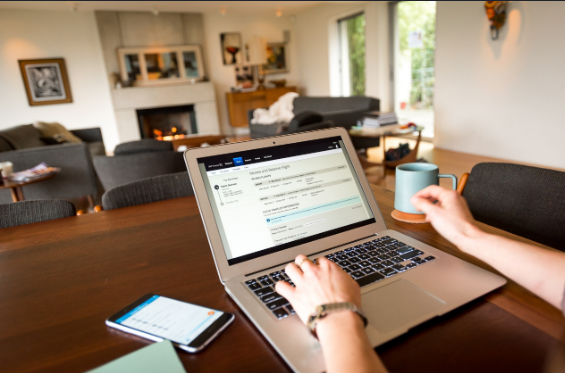 TRABAJO REMOTO
Prestación de servicio subordinada con la presencia física del trabajador en su domicilio o lugar de aislamiento domiciliario, utilizando cualquier medio o mecanismo que posibilite realizar las labores fuera del centro de trabajo, siempre que la naturaleza de las labores lo permita. Este no se limita al trabajo que puede ser realizado mediante medios informáticos, de telecomunicaciones u análogos, sino que se extiende a cualquier tipo de trabajo que no requiera la presencia física del/la trabajador/a en el centro de labores.

El trabajo remoto no resulta aplicable a los trabajadores confirmados con el COVID-19, ni a quienes se encuentran con descanso médico, en cuyo caso opera la suspensión imperfecta de labores de conformidad con la normativa vigente, es decir, la suspensión de la obligación del trabajador de prestar servicios sin afectar el pago de sus remuneraciones.

Priorización de grupos de riesgo: El/la empleador/a está obligado/a a priorizar y aplicar el trabajo remoto en los trabajadores mayores de 60 años así como en aquellos que padezcan alguno de los siguientes factores de riesgo: hipertensión arterial, diabetes, enfermedades cardiovasculares, enfermedad pulmonar crónica, cáncer, otros estados de inmunosupresión, considerados en el grupo de riesgo por edad y factores clínicos establecido en el documento técnico denominado “Atención y manejo clínico de casos de COVID-19 - Escenario de transmisión focalizada”, aprobado por Resolución Ministerial Nº 084-2020-MINSA y sus modificatorias.
MODALIDAD DEL TELETRABAJO
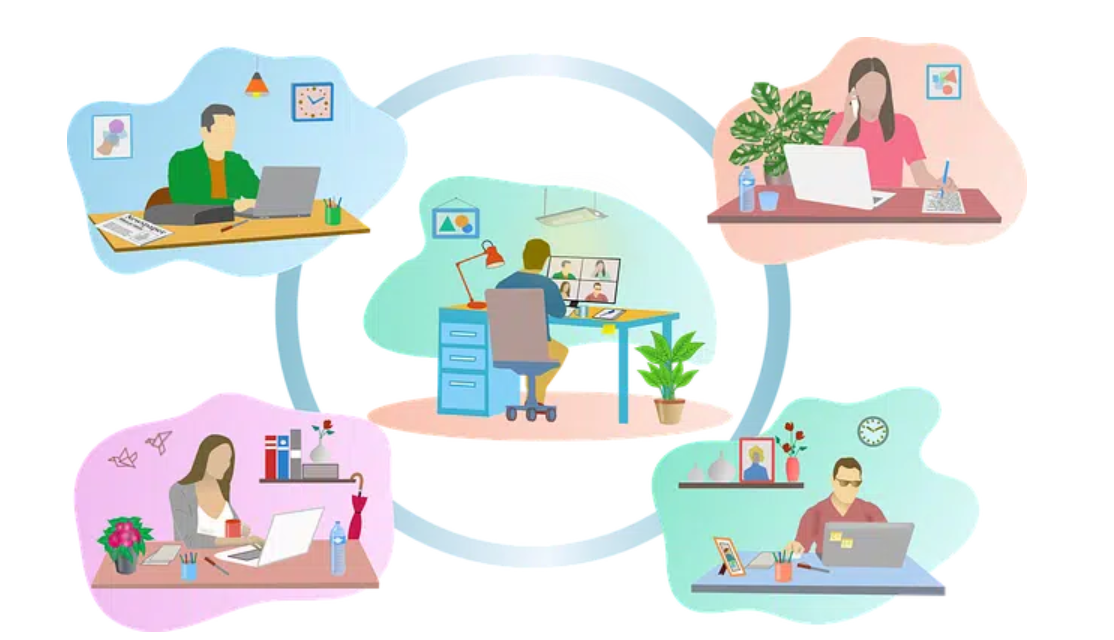 TELETRABAJO EN FAVOR DE LA POBLACIÓN VULNERABLE Y OTROS
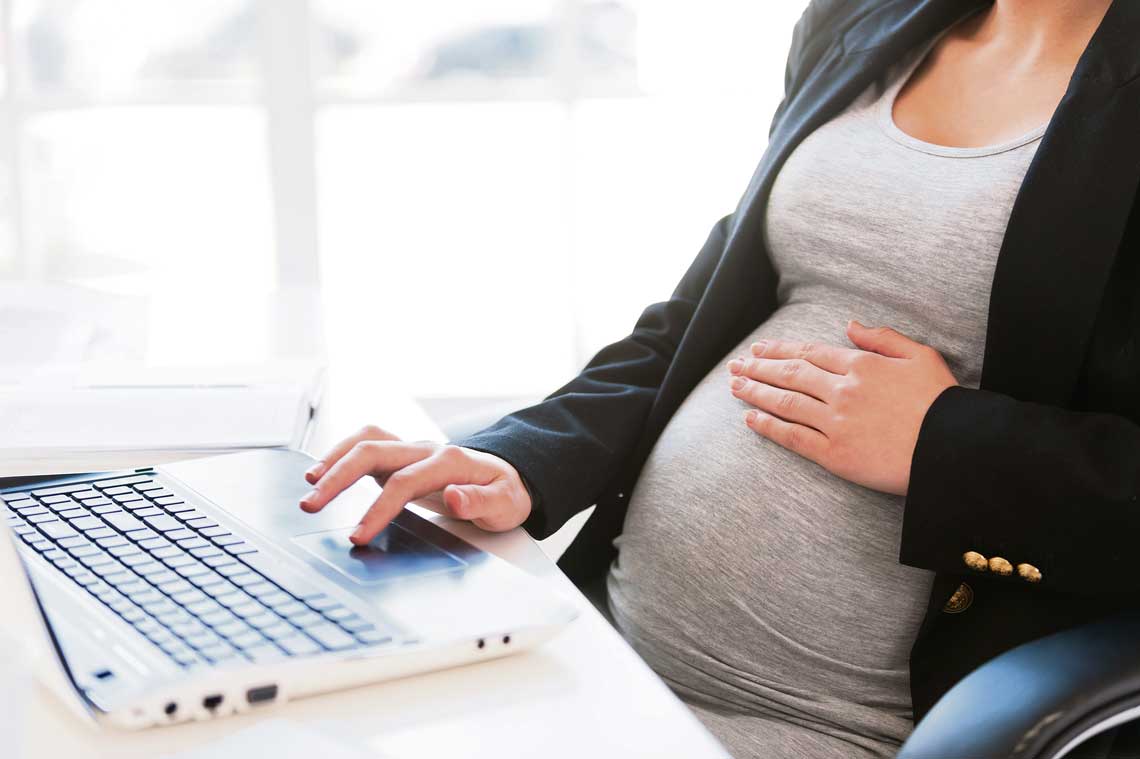 Situaciones especiales
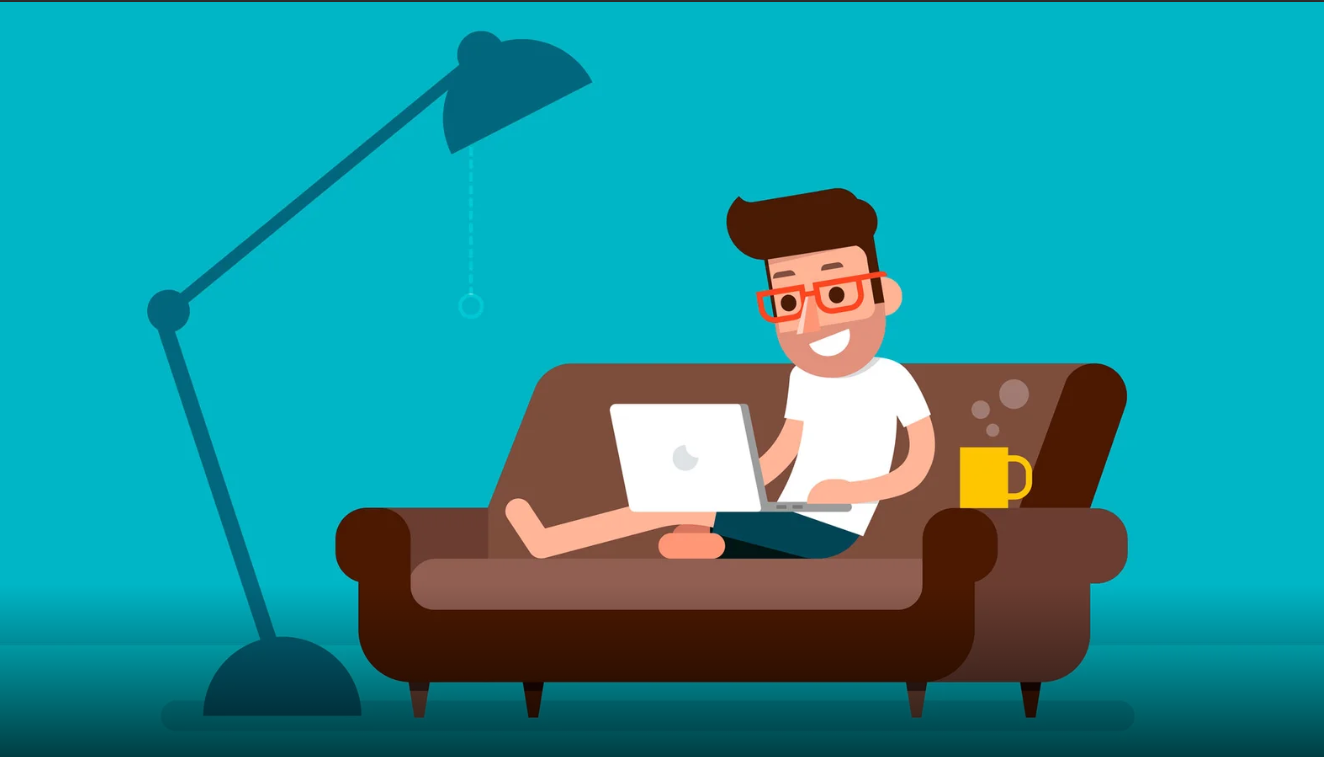 APLICACIÓN DEL TELETRABAJO EN EL SECTOR PÚBLICO
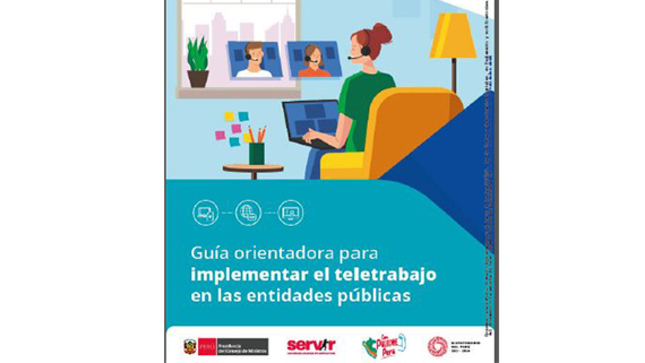 EL DERECHO DE LA DESCONEXIÓN DIGITAL
24.1. Los/las teletrabajadores/as tienen derecho a la desconexión digital, que consiste en apagar o desconectar los equipos o medios digitales, de telecomunicaciones y análogos utilizados para la prestación de servicios, fuera de su jornada de trabajo, durante los periodos de descanso, licencias, vacaciones y períodos de suspensión de la relación laboral. En estos casos no se puede exigir atender asuntos de trabajo, tareas, coordinaciones u otros relacionados con la prestación del servicio. 
24.2 Tratándose de teletrabajadores/as no comprendidos en la jornada máxima de trabajo, el tiempo de desconexión debe ser de, al menos, doce horas continuas en un periodo de veinticuatro horas, además de los días de descanso, licencias y periodos de suspensión de la relación laboral. 
24.3. El/la empleador/a público y/o privado respeta el derecho a la desconexión digital garantizando que en ese periodo no estén obligados a responder sus comunicaciones, órdenes u otros requerimientos que fueren emitidas, salvo causas de fuerza mayor o circunstancias excepcionales que requieran la conexión del teletrabajador fuera del horario laboral.
CONCLUSIONES
La nueva ley del teletrabajo en el Perú
Novedades
Desconexión digital
El teletrabajo en el sector público
Seguridad salud en el trabajo
Infracciones en materia de inspección